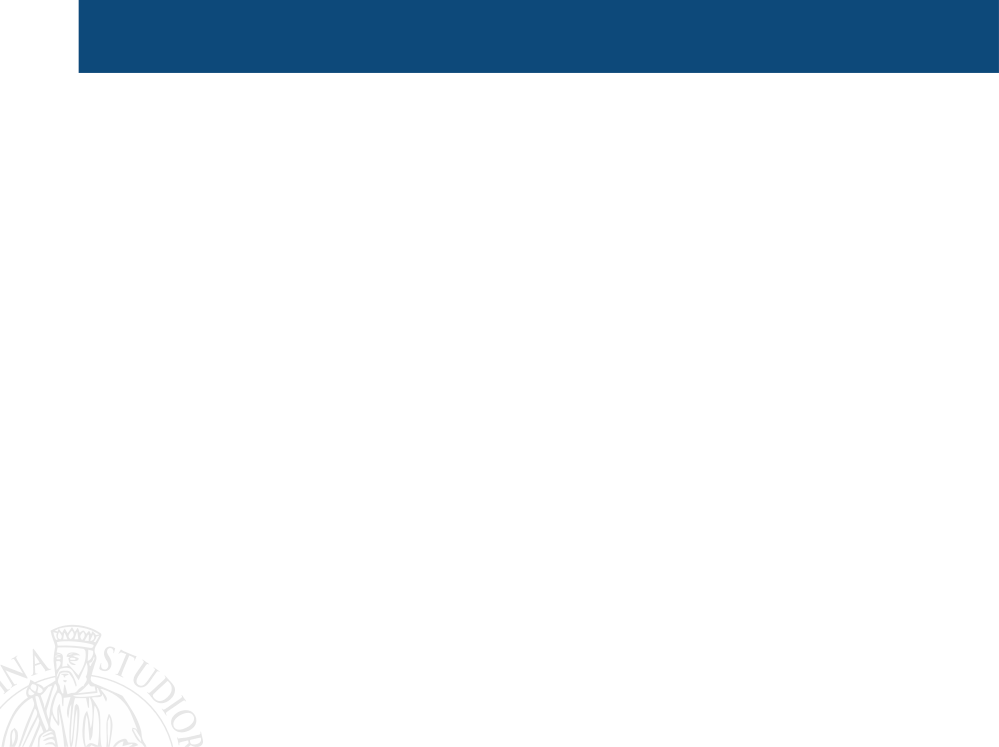 Pedagogia Generale
Fondamenti 1
Vanna Boffo
1
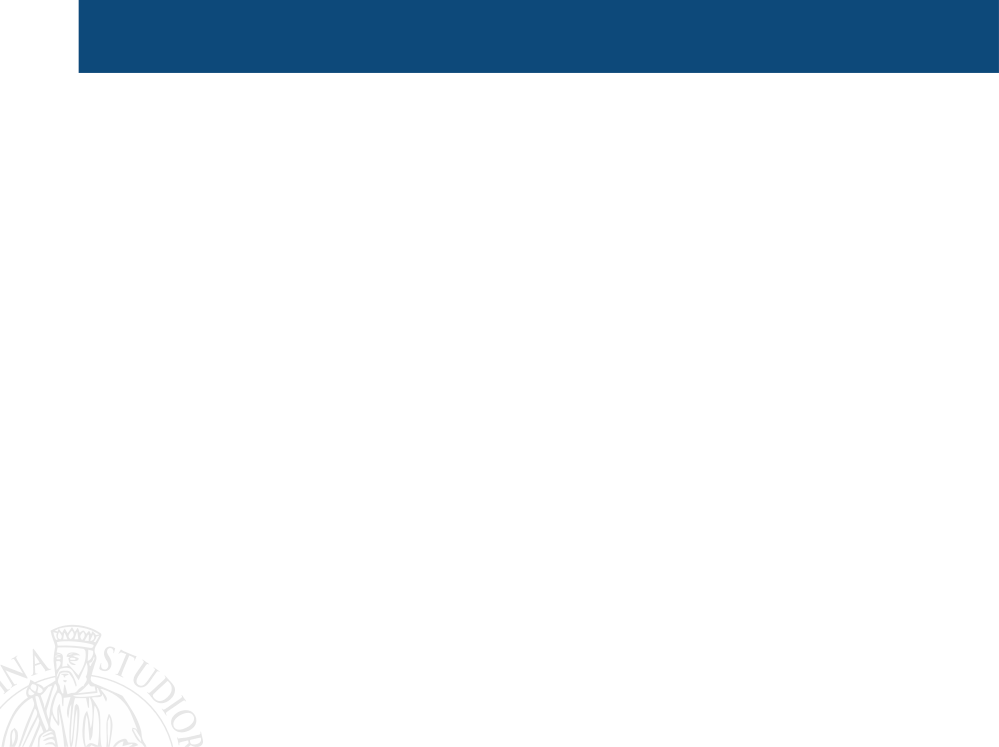 Il significato di Educazione
Che cosa è l'Educazione
Educazione è un insieme di processi volto a favorire e a orientare la crescita della persona umana verso l'autonomia, la socializzazione e la responsabilità personale
Ogni società cura questi processi mediante specifiche istituzioni che perpetuano se stesse, le proprie tradizioni, le proprie ideologie
Tali società si trasformano, si rinnovano e si ristrutturano costantemente.
2
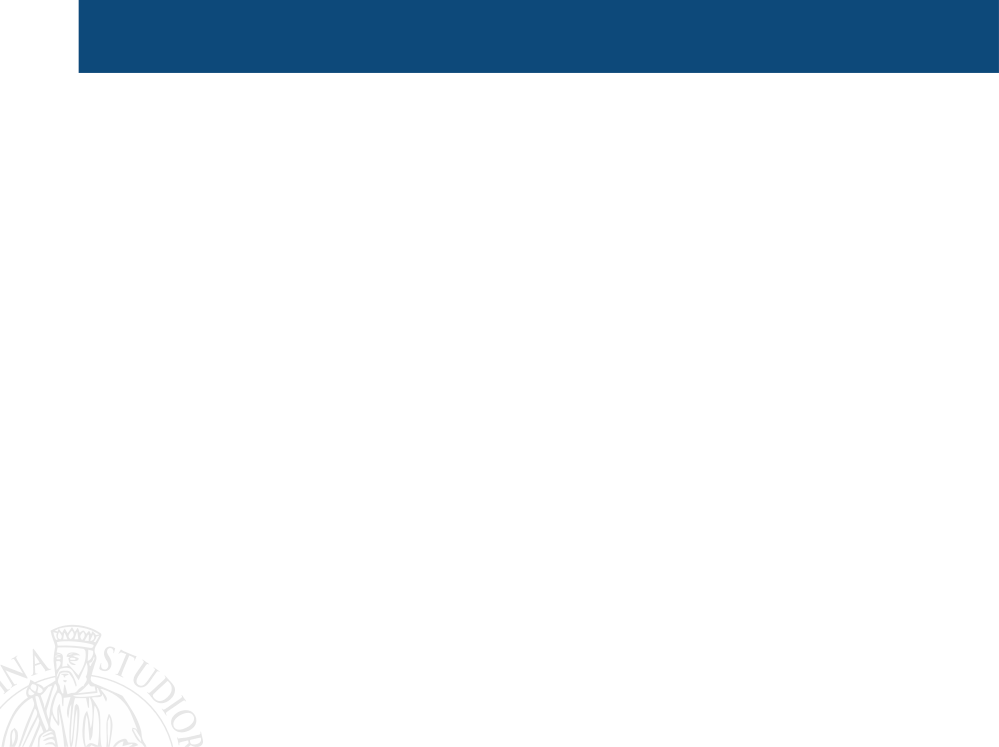 Il significato di Pedagogia
Che cosa è la Pedagogia
La pedagogia “comprende l’arte dell’educazione, la scienza di quell’arte, e la filosofia di quella scienza” (Laeng, 1992, vol. V, p. 8855).
Il vocabolo paideia compare per la prima volta all’inizio dell’opera di Eschilo (525/24-456/55 a.C.), I sette contro Tebe (467 a.C.), nell’accezione di nutrimento, allevamento, accoglienza, e in quella di Aristofane (445 ca. a.C.-388 ca. a.C.), Le
nuvole (423 a.C.), dove l’autore presenta una satira della nuova filosofia e dei nuovi metodi educativi che accomuna a Socrate.
3
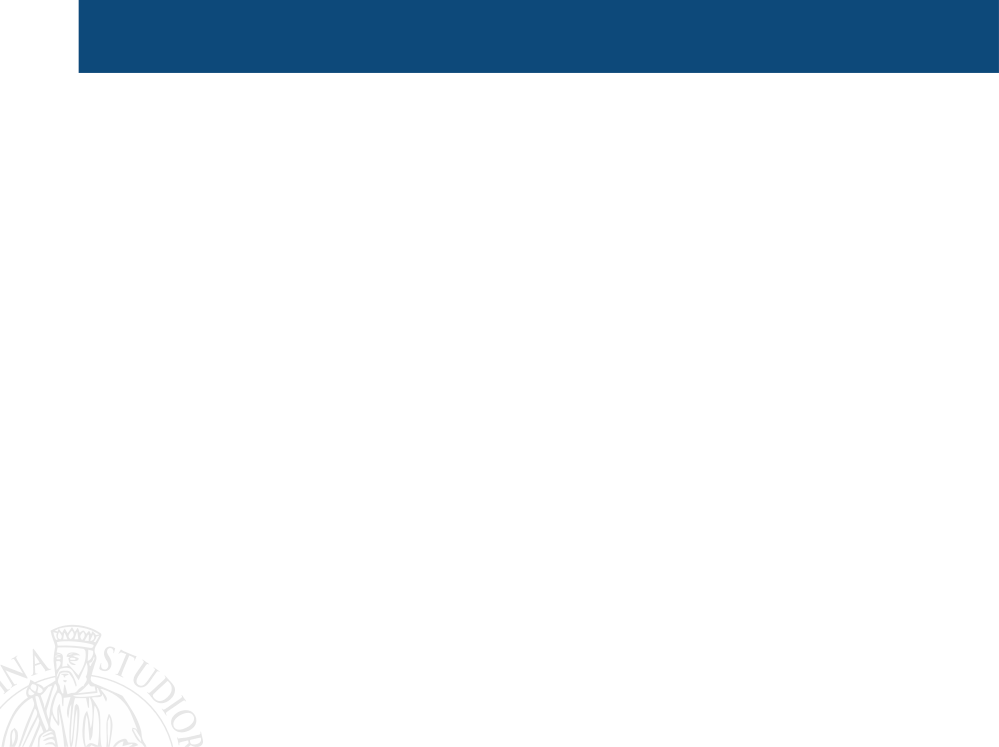 Per una storia della pedagogia
Alcuni passaggi importanti
La paideia greca 
L' Humanitas latina 
La paideia Christi 
L'Humanae litterae 
La Bildung
4
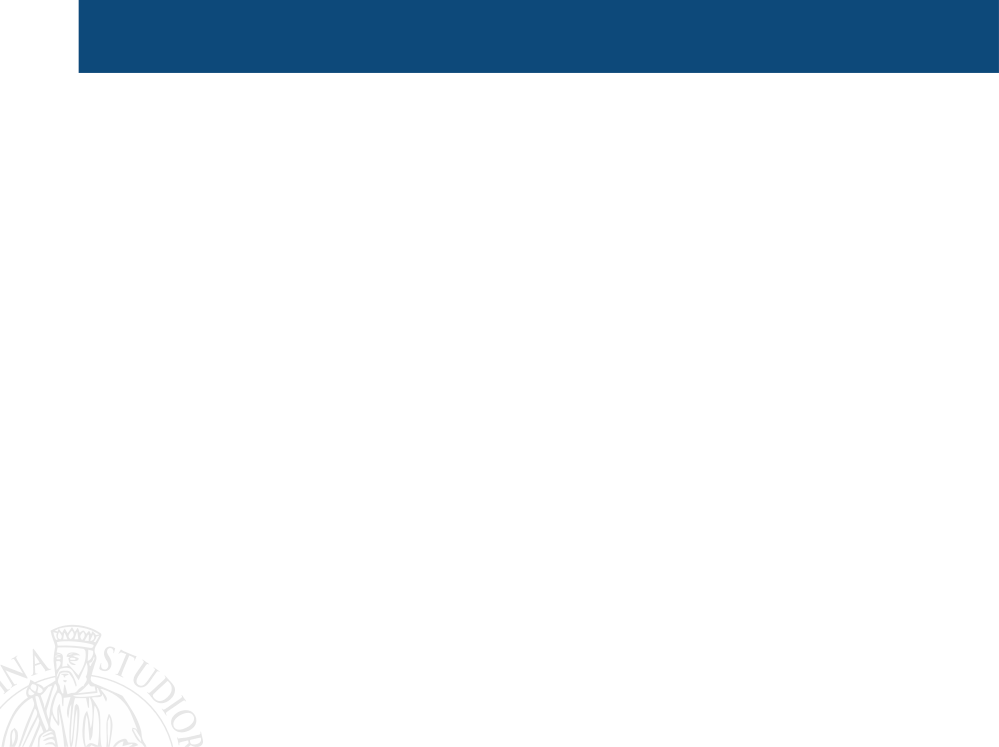 Approfondiamo il rapporto fra Pedagogia e Educazione
La pedagogia è il sapere dell’educazione

La pedagogia è la teorizzazione dei processi sociali, culturali, individuali che producono inculturazione, apprendimento, formazione personale, presenti in tutte le culture e le società.
5
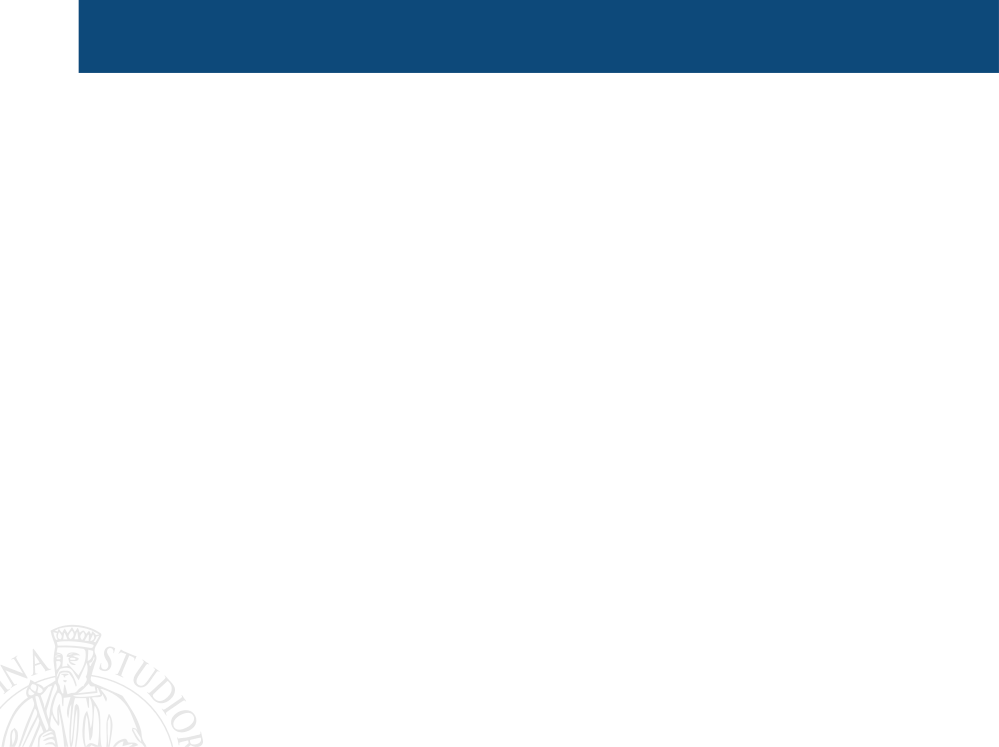 Sul rapporto fra Pedagogia e Educazione
Questi processi si articolano, si specializzano nelle loro pratiche, passando da un piano di riflessione esperienziale a un piano di riflessione teorica.
6
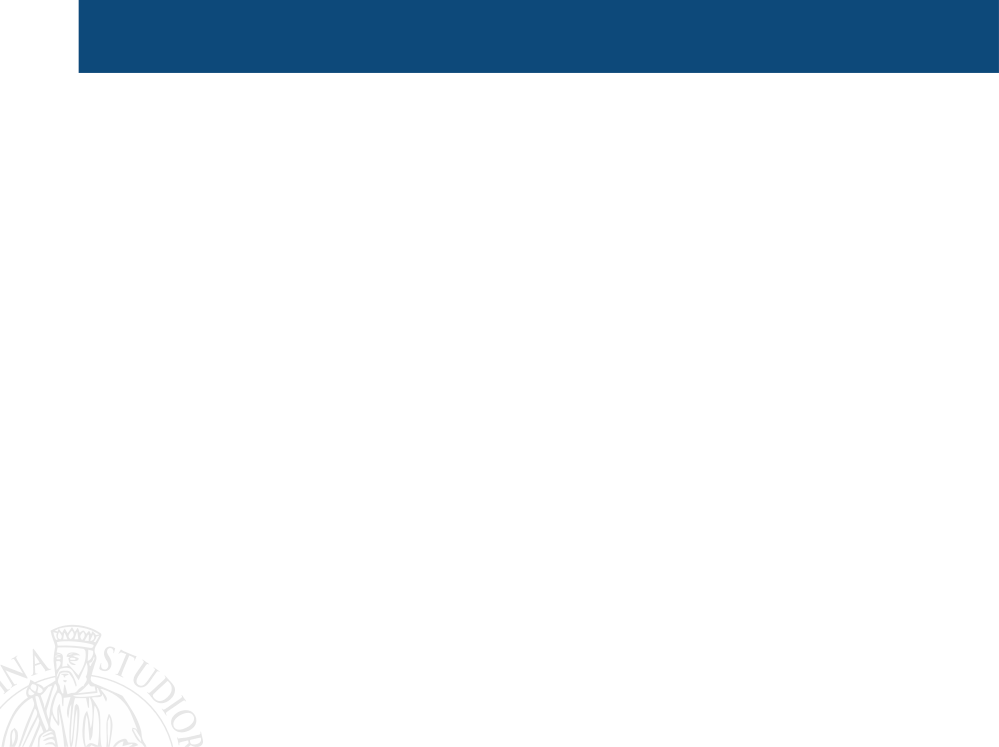 Educazione
L’atto o gli atti direttivi che permettono di trarre fuori (ex-ducere) e di nutrire (edere) il soggetto attraverso una con-formazione sociale e una guida individuale. 
L’educazione permette la costituzione e la trasmissione di modelli sociali. 
L’educazione mette in relazione sempre due soggetti che si trovano in un rapporto di complementarietà.
7
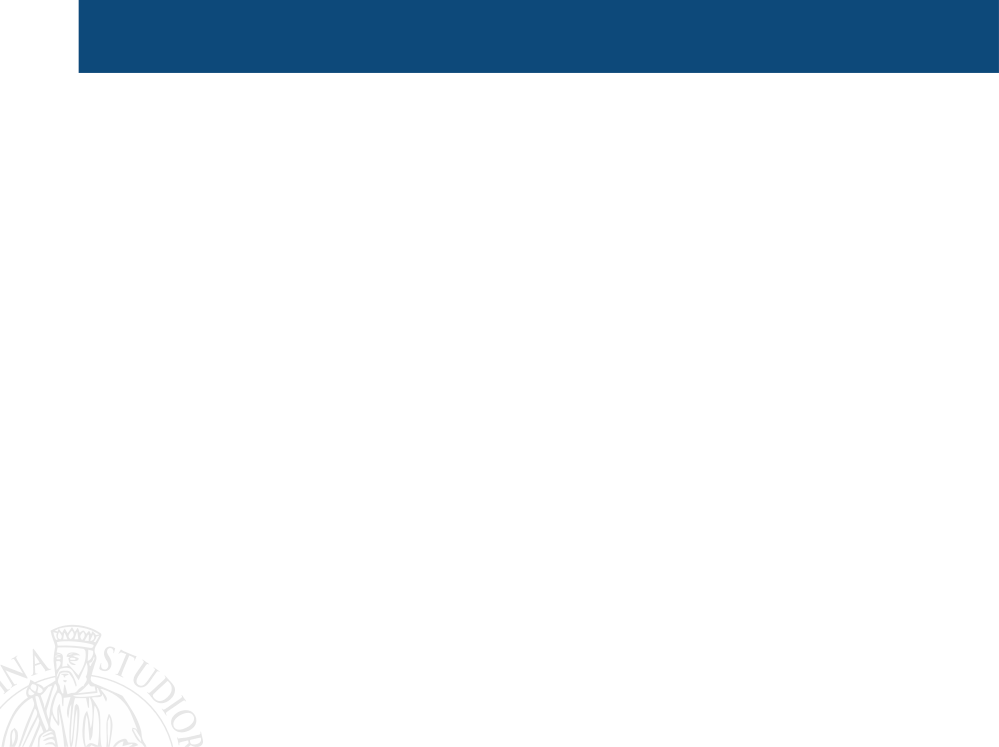 La Formazione
Il soggetto è interprete del proprio processo formativo. 
La formazione umana dell’uomo implica l’ acquisir forma del soggetto, nella propria dimensione più personale e inquieta. 
Significa prendere forma, scegliere o integrare o mutare una forma, il tras-formare e il tras-formar-si.
8
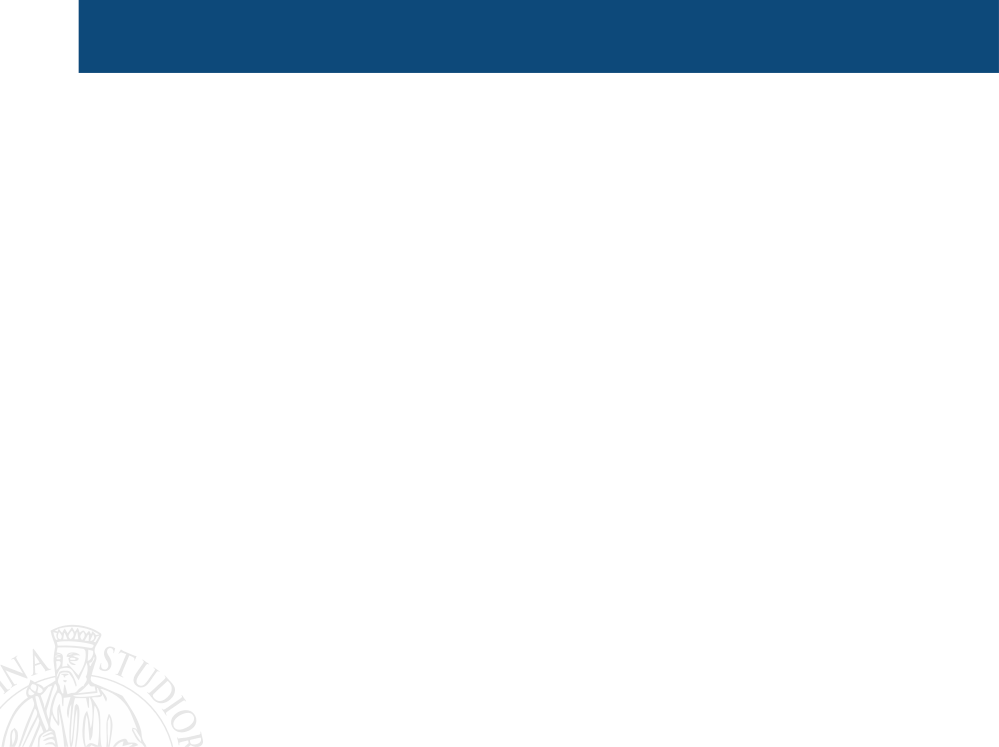 Il Processo Formativo
I due processi sono connessi a quelli di inculturazione, istruzione e apprendimento. 
L’educazione è crescita biologica, inculturazione, istruzione/apprendimento e formazione.
9
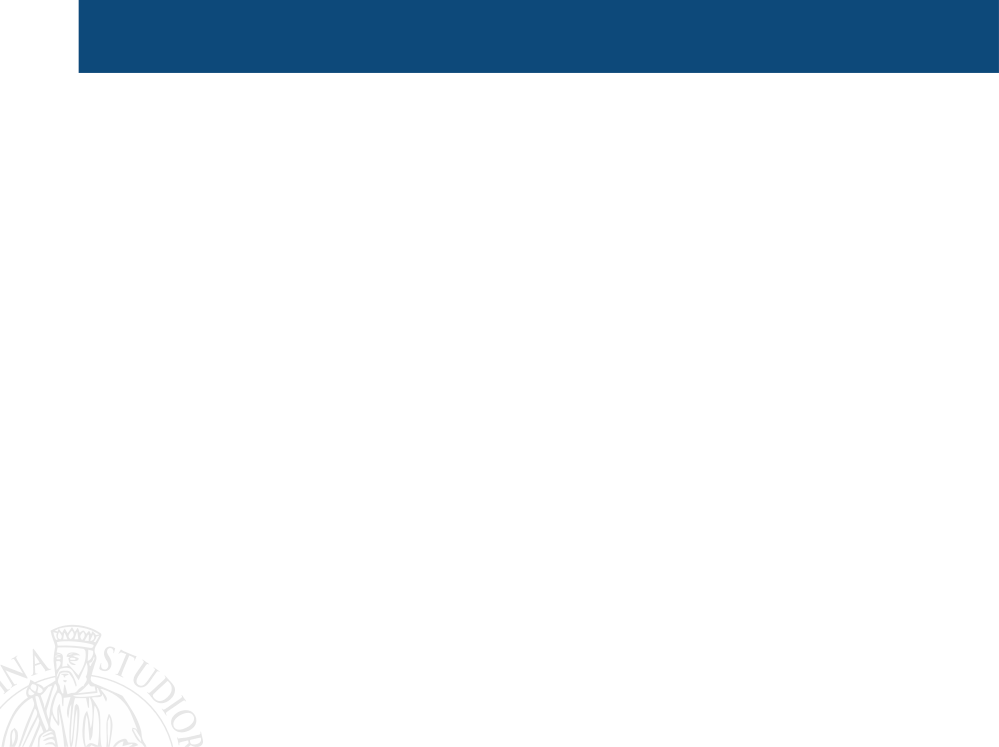 Definizione di Pedagogia
La pedagogia è la scienza dell’educazione che ha come proprio oggetto di riflessione il processo formativo.
10
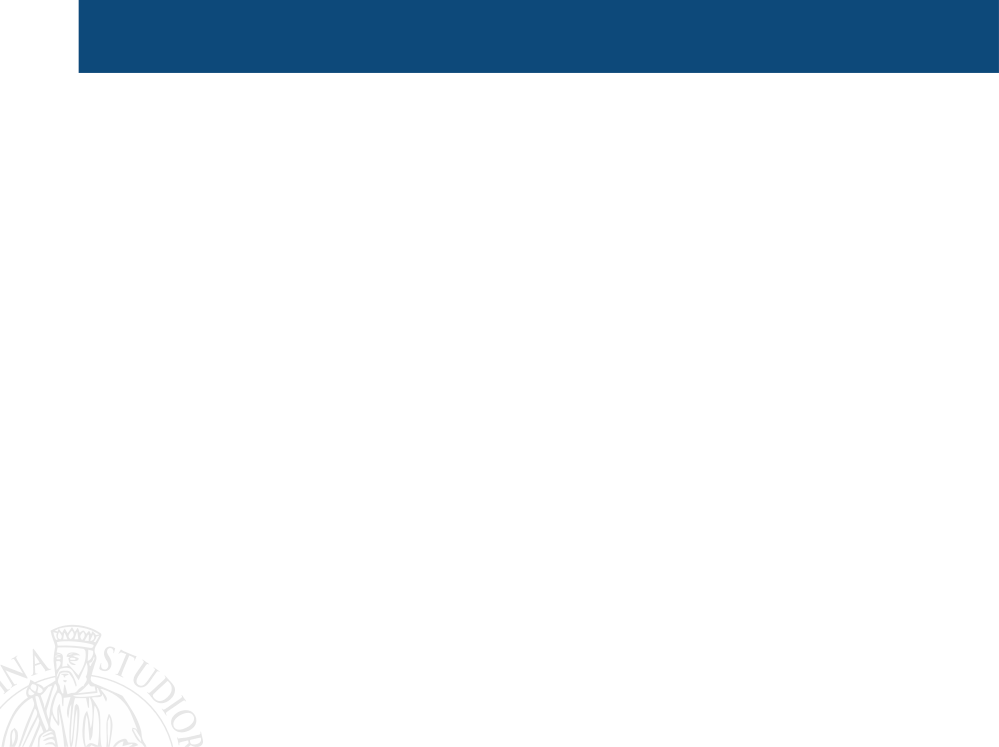 La nuova identità della pedagogia attuale
IDENTITA’
Raccordo
Coordinamento
(La pedagogia attuale si è impostacon un nuovo profilo e un nuovo compito)
Orientamento
11
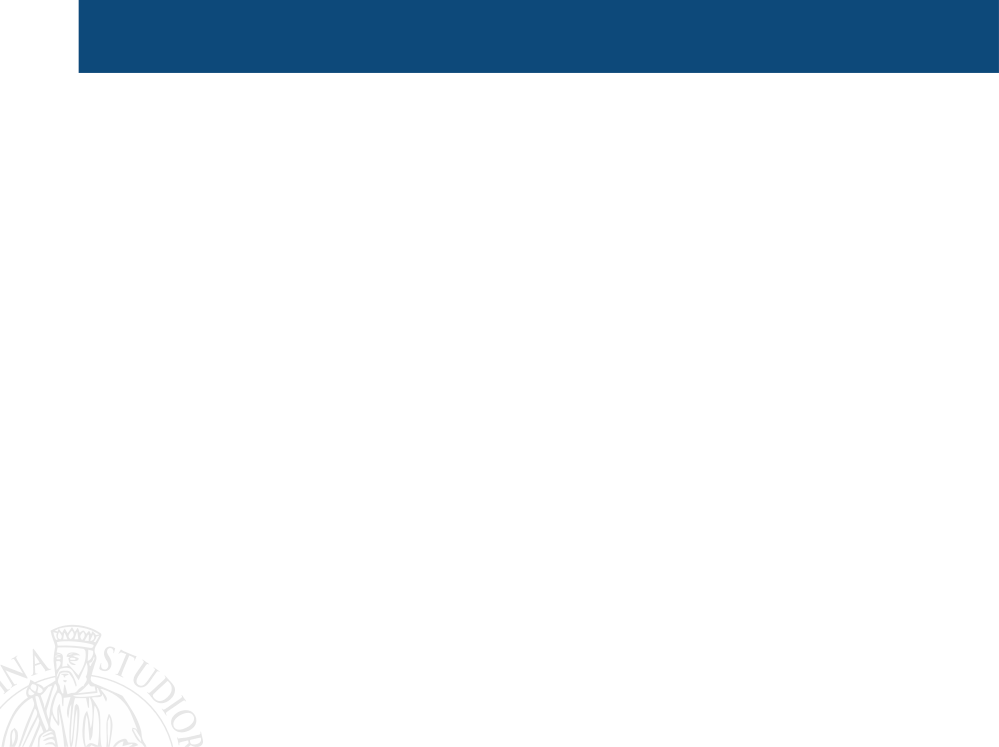 Le forme della pedagogia
Identità come Raccordo
La pedagogia generale raccorda i saperi dell’educazione in quanto ne tiene fermo l’ oggetto comune e il senso, ovvero l’orientamento oggettuale-categoriale, connesso ai processi educativi e/o formativi.
12
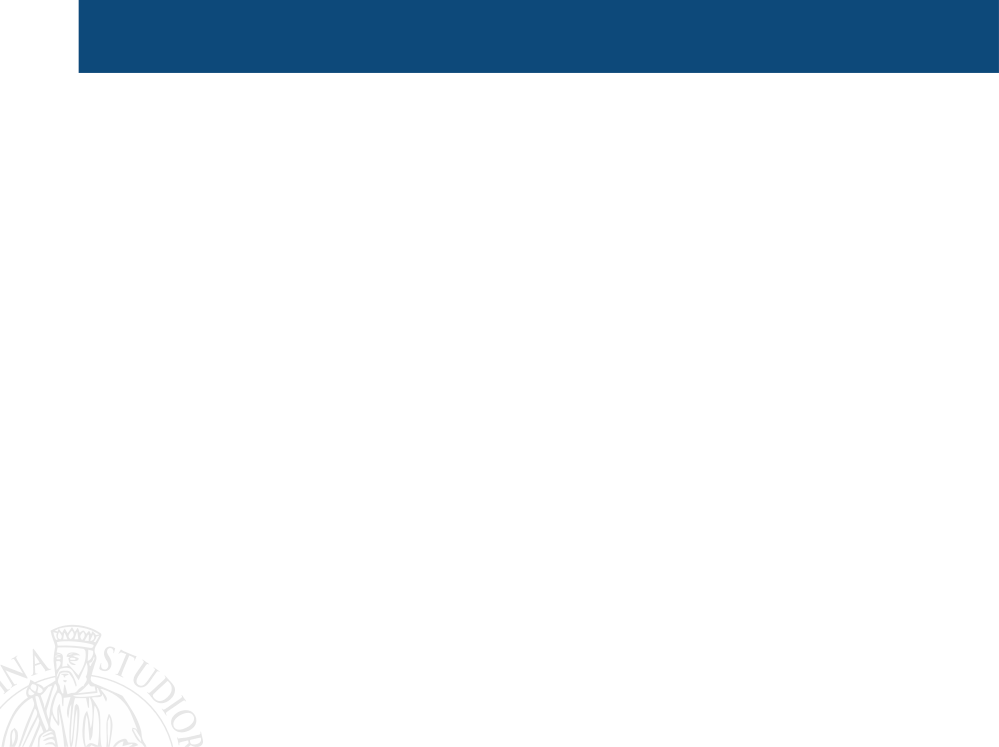 Una nuova forma di Pedagogia
Identità come Orientamento

La pedagogia fornisce ai  saperi dell’educazione una direzione, un obiettivo, un traguardo.
13
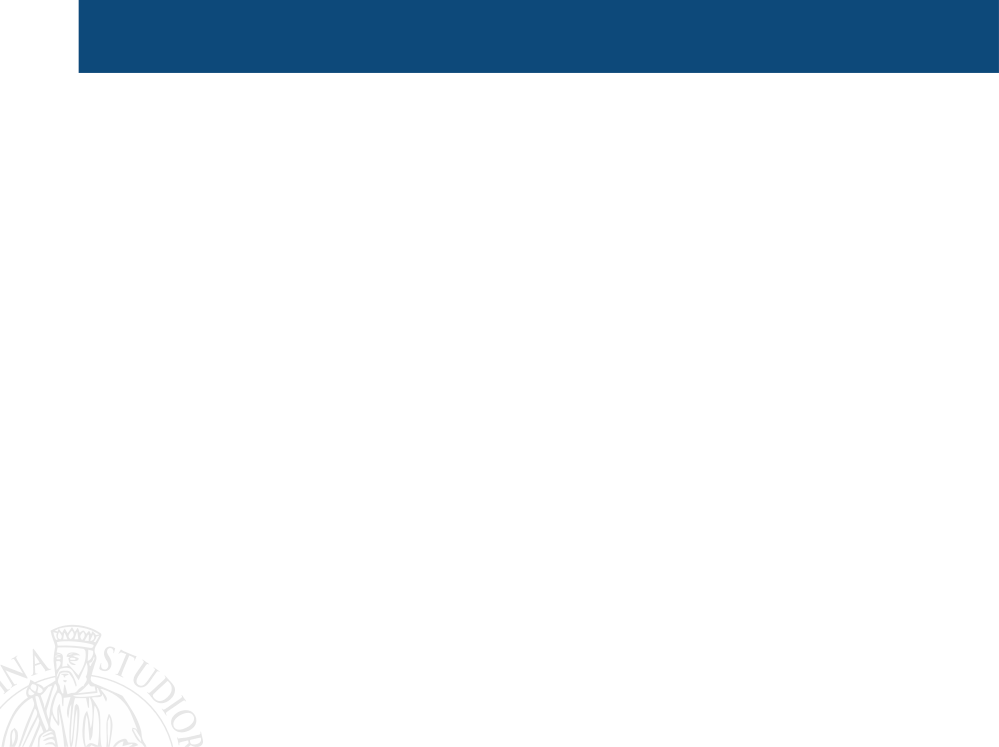 Le nuove forme della pedagogia
Identità come Coordinamento
La pedagogia generale pone in sequenza e in simmetria saperi diversi, ma correlati e, perfino, categorialmente correlati.
Alla pedagogia generale tocca un lavoro riflessivo e interpretativo.
14
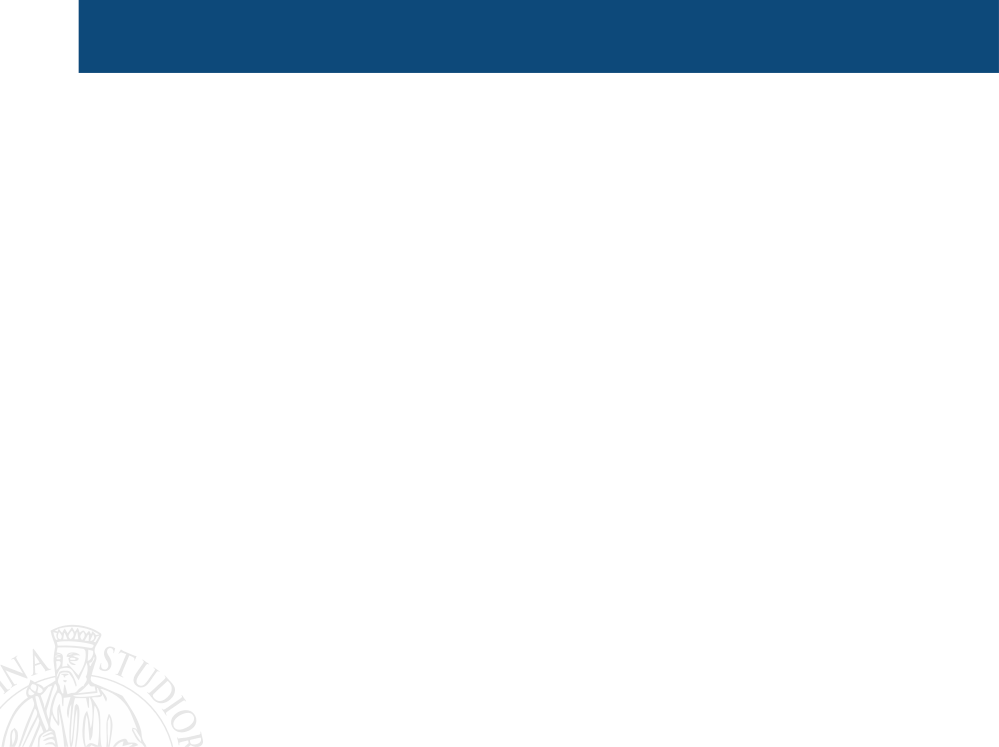 Le nuove funzioni della pedagogia attuale
Accompagnare (accompagnare i saperi dell’educazione)
Intenzionare (fissarne l’orizzonte intenzionale)
Decantare (decantare nei saperi l’orizzonte intenzionale dei processi educativi)
15
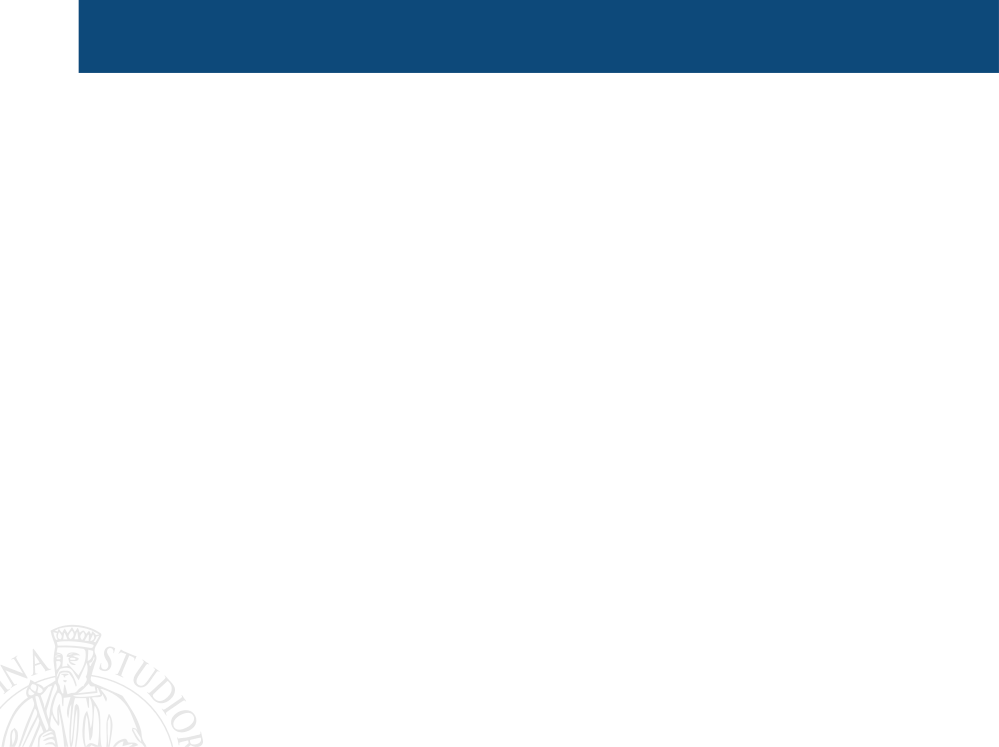 Identità tradizionale della pedagogia
Tra la seconda metà dell’Ottocento e la prima metà del Novecento sono tre i modelli che accolgono la trasformazione della pedagogia da disciplina delle pratiche a disciplina dei saperi teorici:
Modello Herbartiano 
Modello Positivistico 
Modello Idealistico
16
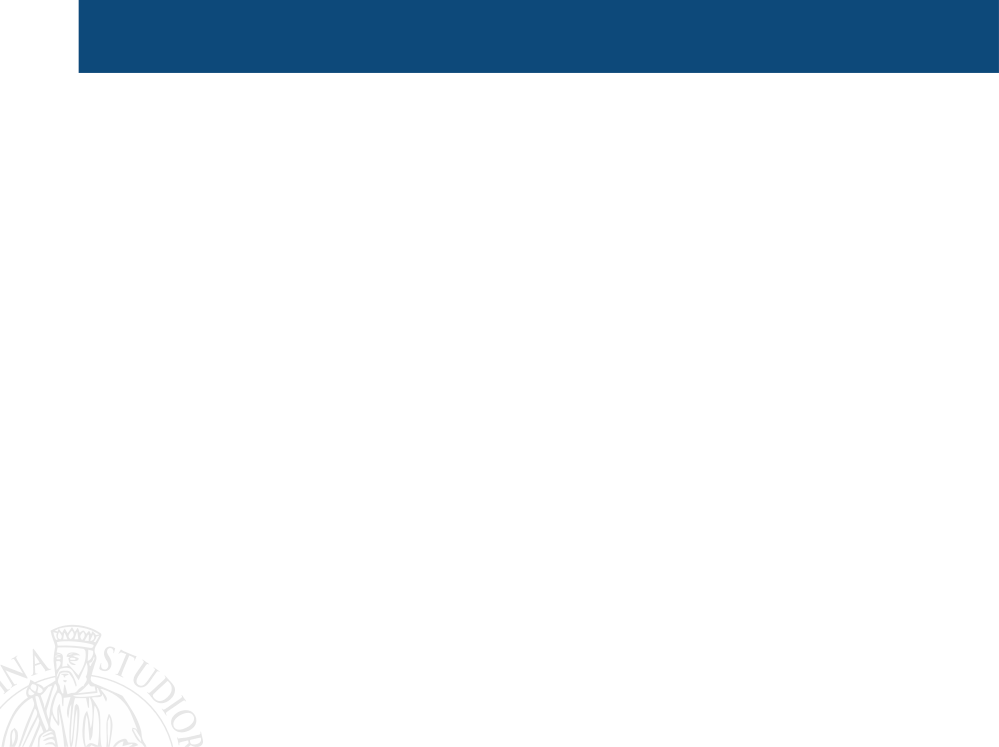 Il modello Herbartiano
(Johann Friedrich Herbart, 1776-1841)
	.	1)  Herbart fa emergere la necessità di costituire la pedagogia come scienza, anche se scienza filosofica. Prende avvio una ricerca epistemologica in pedagogia. 
	.	2)  La pedagogia di Herbart è ispirata da un umanesimo: ha come obiettivo finale quello di formare l’uomo e di formarlo come totalità armonica e come persona responsabile, mettendo in luce l’importanza del “carattere” nell’ambito dell’educazione morale e dell’educazione estetica. 
	.	3)  Impegno di Herbart verso la psicologia (ricerca sperimentale del dualismo fra anima e corpo) e verso l’etica (etica kantiana del dovere) 
	.	4)  L’obiettivo finale dell’attività scoalstica è quello di formare un soggetto attraverso l’acquisizione di una cultura morale che serve a realizzare l’insegnamento che influirà nella ulteriore formazione del carattere dell’uomo ormai indipendente, ma anche a produrre o a non produrre il terreno per la determinazione all’azione.
17
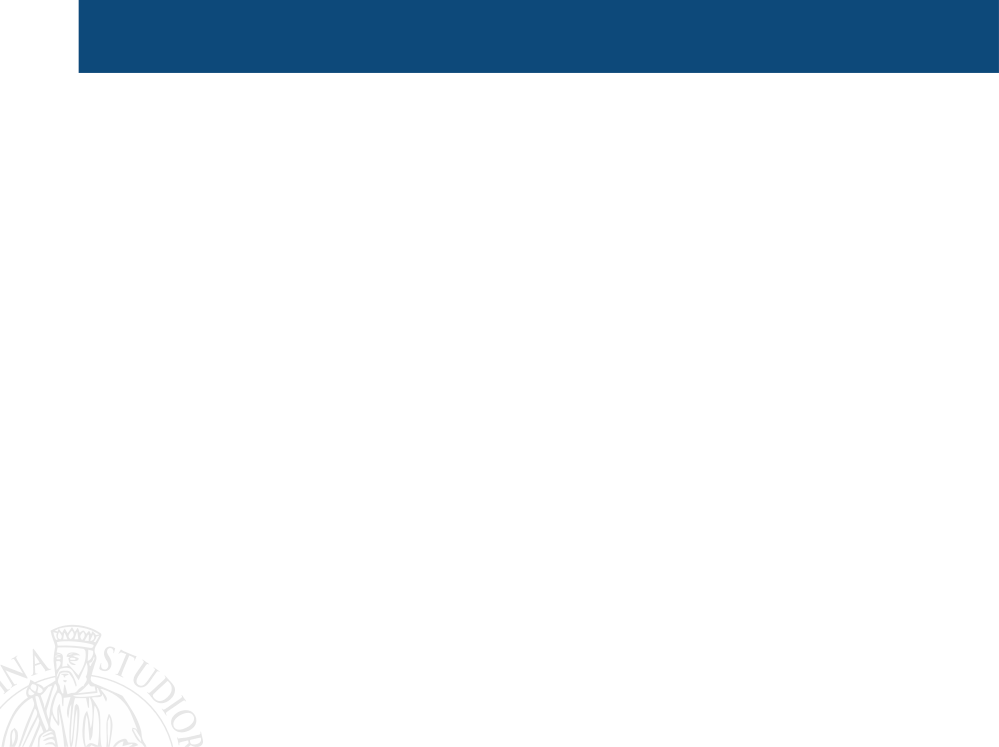 Il modello del Positivismo
(metà Ottocento)
	.	1)  Le scienze psicologiche, sociologiche, antropologiche (anatomia, medicina, fisiologia) vengono assunte come materiali del discorso pedagogico. 
	.	2)  La pedagogia è una scienza di sintesi di altre scienze, essa le curva in direzione educativa, le applica ai modelli di formazione, ma desume da esse i modelli e le prassi di intervento 
	.	3)  La pedagogia è scienza in quanto assorbe le scienze e si modella come sapere pratico su quelle scienze, mantenendo tra di esse il ruolo di sintesi e di collante in funzione delle prassi educative. 
	.	4)  Dalle riflessioni teoriche di Comte, Spencer, Ardigò, Durkheim emerge l’idea di un sapere pedagogico che ha messo in crisi la pedagogia filosofica, vista come una forma di teoresi legata al livello metafisico dei saperi e risolta con l’affermarsi del metodo sperimentale.
18
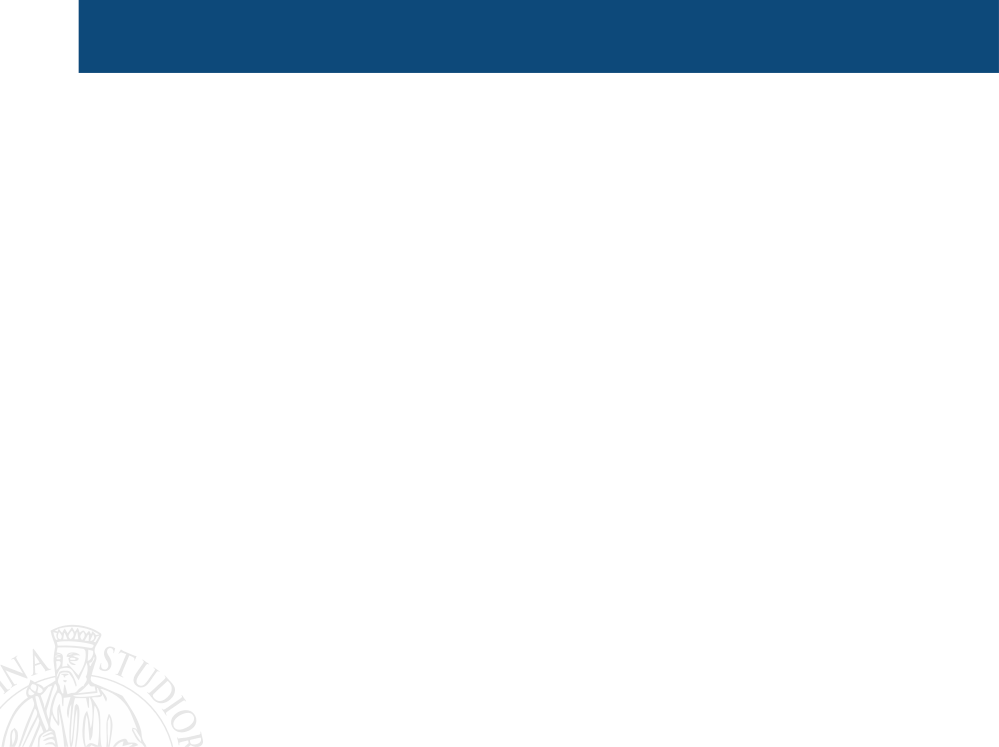 Modello dell’Idealismo
( Giovanni Gentile 1875-1944)
	.	1)  Per Gentile la pedagogia si fa veramente scienza solo se diviene filosofia, poiché il processo di svolgimento della vita spirituale, che è l’oggetto specifico dell’educazione, è definibile e comprensibile solo fuori da ogni dualismo e da ogni meccanicismo, propri delle filosofie dell’educazione, che si ispirano alla lezione di Herbart e del positivismo. 
	.	2)  La vera pedagogia scientifica, espressa nel lavoro pedagogico più importante di Gentile Sommario di pedagogia come scienza filosofica (1913-1914), è quella che pensa l’educazione, e l’uomo che ne è il protagonista, in termini di spirito, di sviluppo dialettico e di unità, attraverso il principio della sintesi a priori. 
	.	3)  Vera scienza è solo la filosofia e vera educazione è solo autoeducazione. 
	.	4)  La pedagogia non è tecnica, ma approfondimento della vita dello spirito. 
	.	5)  Centralità dell’insegnante, della sua cultura e della sua autorità. 
	.	6)  Riforma Gentile 1923.
19
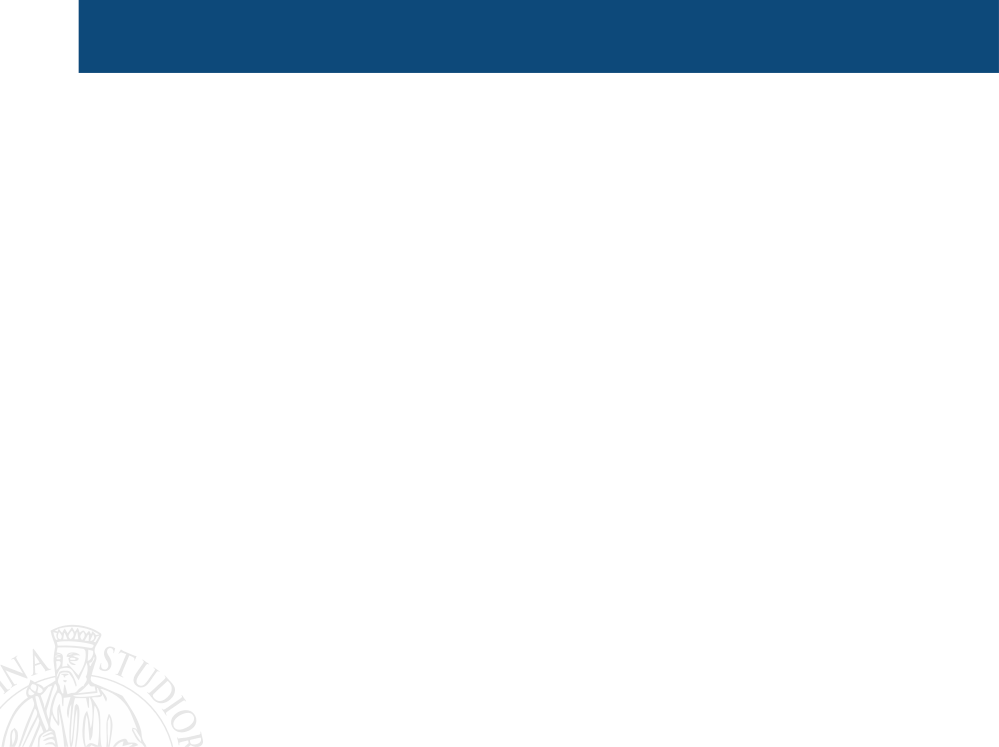 «In sette anni di scuola popolare […] ho badato solo a non dire stupidaggini, a non lasciarle dire e a non perdere tempo. Poi ho badato a edificare me stesso, a essere io come avrei voluto che
diventassero loro. Spesso gli amici mi chiedono come faccio a fare scuola e come faccio a averla piena. Insistono perché io scriva per loro un metodo, che io precisi i programmi, le materie, la tecnica didattica. Sbagliano la domanda, non
dovrebbero preoccuparsi di cosa bisogna fare per fare scuola, ma solo di come bisogna essere per fare scuola» Milani L., Esperienze pastorali, Firenze, LEF, 1958, pp. 238-240
20